Centrifugal force, 
banked corners, and gravity in space
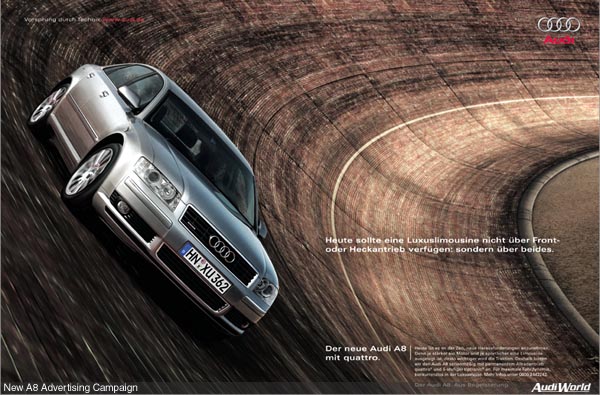 Banked Corners
The Force of the road - perp to surface
Points in and up


tan() = ((mv2/r)/(mg))

 = tan-1(v2/rg)
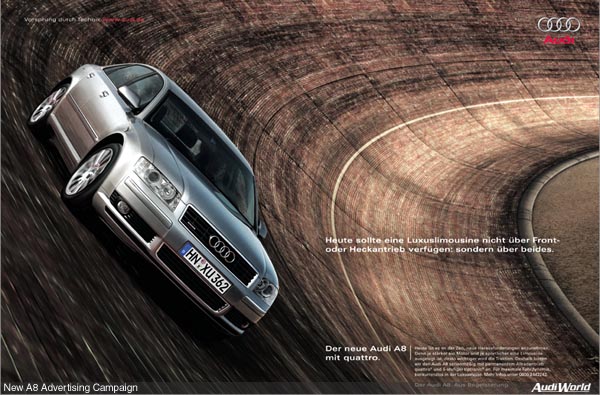 mg - to hold it up
mv2/r - to make it go around the corner
Whiteboards:
 Banked Corners
1 | 2 | 3
TOC
The on ramp from onto I-5 from Nyberg is 40. m in radius maybe.  What should be the bank angle to go 27 m/s around it?
 = tan-1(v2/rg), v = 27 m/s, r = 40. m, g = 9.8
 = 62o
W
62 degrees
One of the Terwilliger curves has a radius of 270 m.  What is the bank angle for cars to go 29 m/s around it
 = tan-1(v2/rg), v = 29 m/s, r = 270. m, g = 9.8
 = 18o
W
18 degrees
The on ramp from onto I-5 from Nyberg is 40. m in radius maybe.  What should be the bank angle to go 45. m/s (101 mph) around it?
What about 112. m/s (250 mph) around it?
What does the angle approach?
 = tan-1(v2/rg), v = 45 m/s or v = 112 m/s, r = 40. m, g = 9.8
 = 79o,  = 88o
W
79 degrees and 88 degrees
Gravity in space
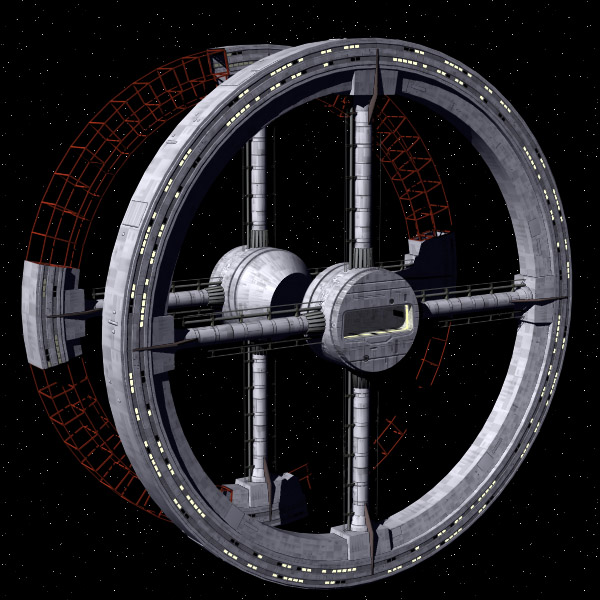 Movie 2001: a Space Odyssey
Space station
Humans need gravity
Calculate tangential v if r - 500 m
Show the centrifuge